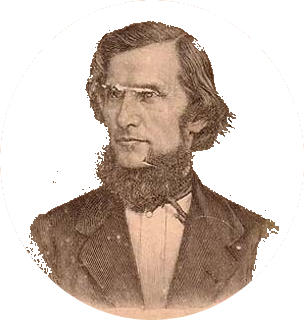 Константин Дмитриевич УшинскийИдеи К. Д. Ушинского в современном дошкольном образованииПодготовила: воспитатель Глызина Светлана НиколаевнаМКДОУ детский сад «Родничок г. Слободской
К. Д. Ушинского по праву можно считать основоположником русской дошкольной педагогики. Его мысль о народности воспитания является главнейшей в педагогической теории. Его учения оказали огромное влияние на деятельность последующих поколений педагогов.
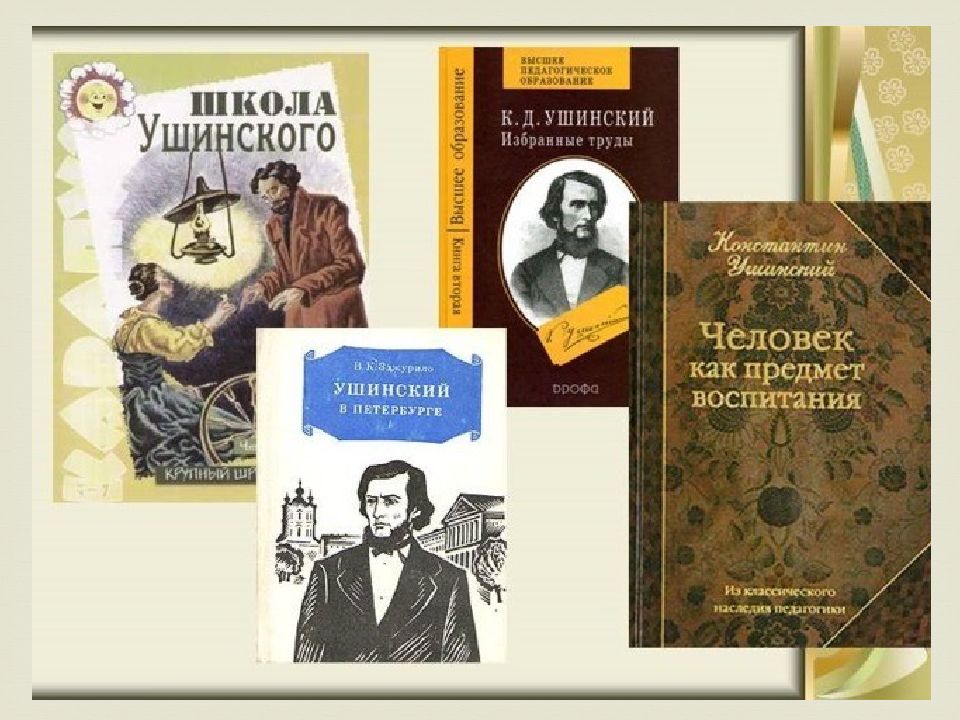 Идеи  К. Д. Ушинского в настоящее время нашли отражение в контексте федерального государственного образовательного стандарта дошкольного образования.
Принцип   ФГОС ДО   приобщение детей к социокультурным нормам, традициям семьи, общества, государства.
Идеи Ушинского
- принцип-  народность      образования.
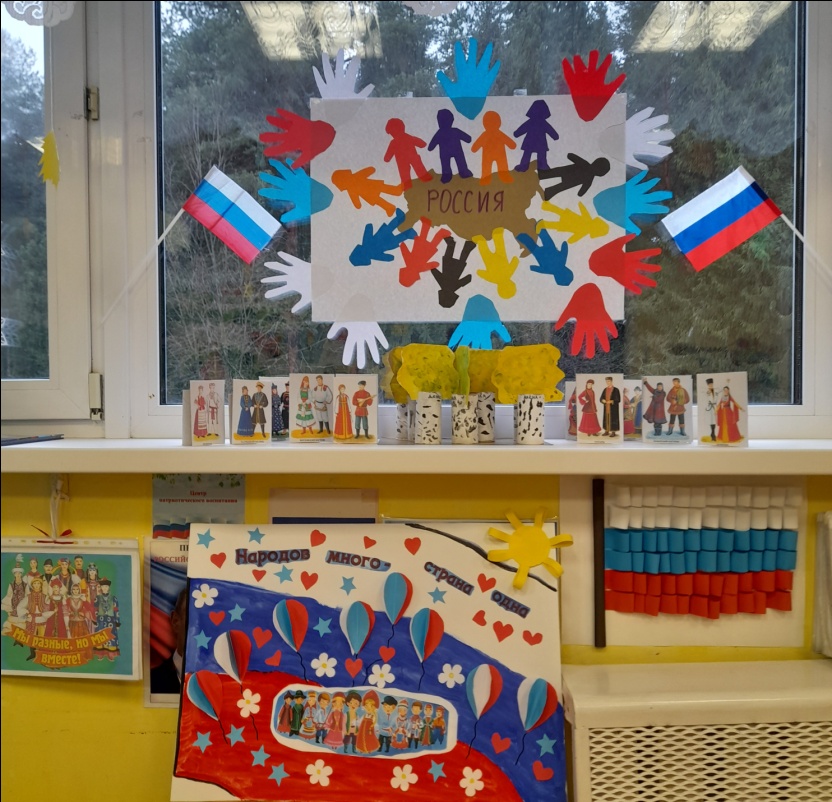 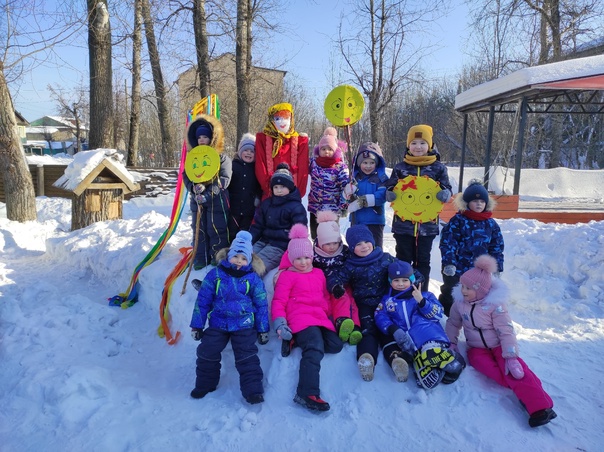 Идеи Ушинского
  - самостоятельные мысли вытекают  только из самостоятельно приобретенных знаний о тех предметах и явлениях, которые окружают ребенка.
Принцип ФГОС ДО Формирование  познавательных интересов и познавательных действий ребенка в различных видах деятельности
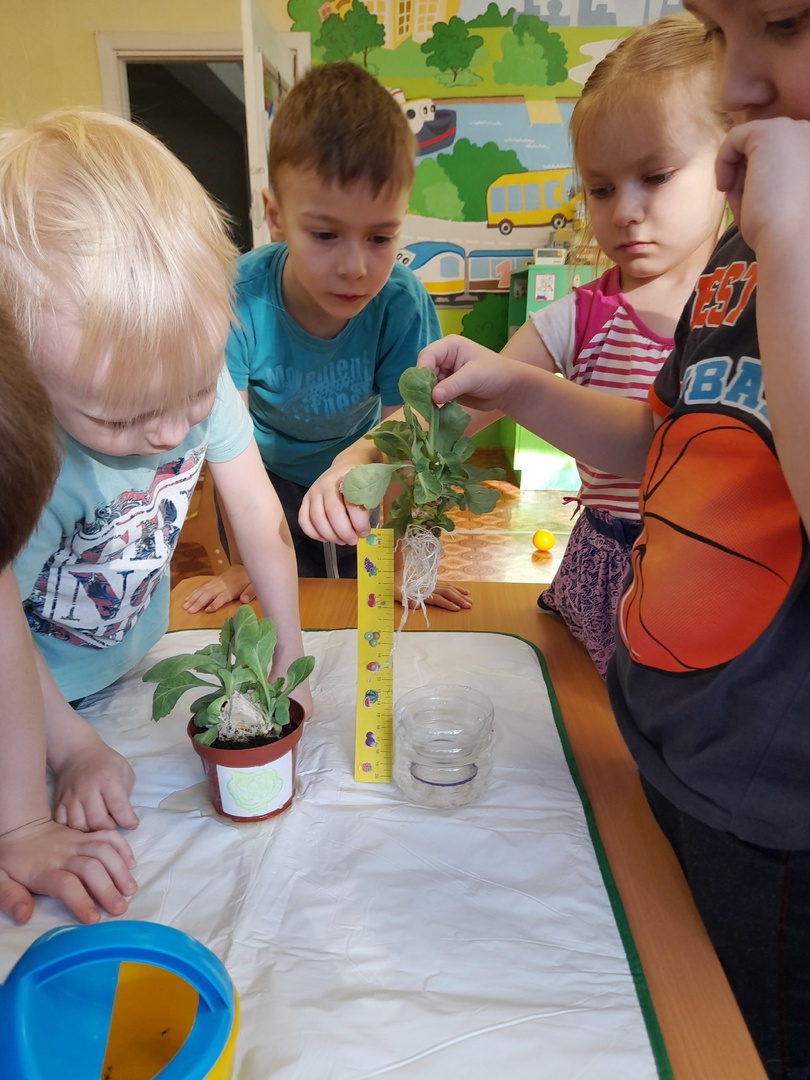 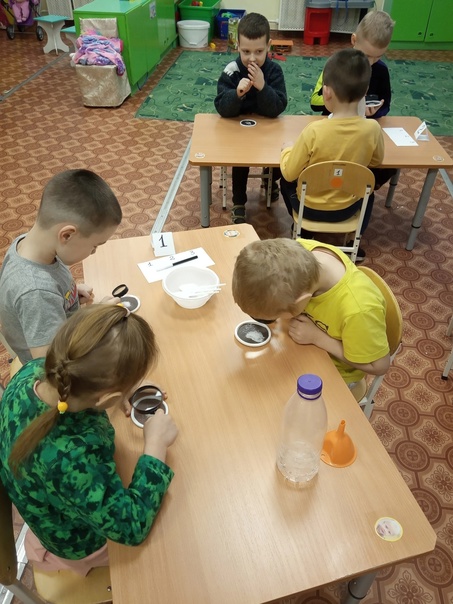 Принцип ФГОС ДО Сотрудничество с семьей. Обеспечение психолого-педагогической поддержки семей.
Идеи Ушинского
Самые лучшие дети бывают у тех родителей, которые живут интересами своих детей, которые знают обо всех их достижениях и неудачах.
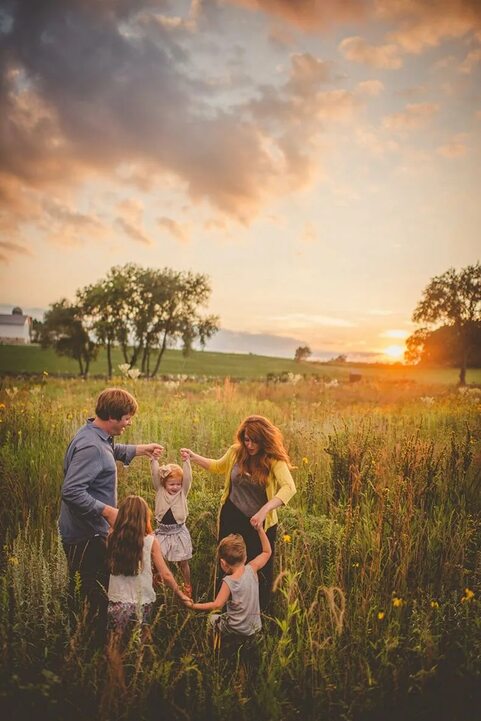 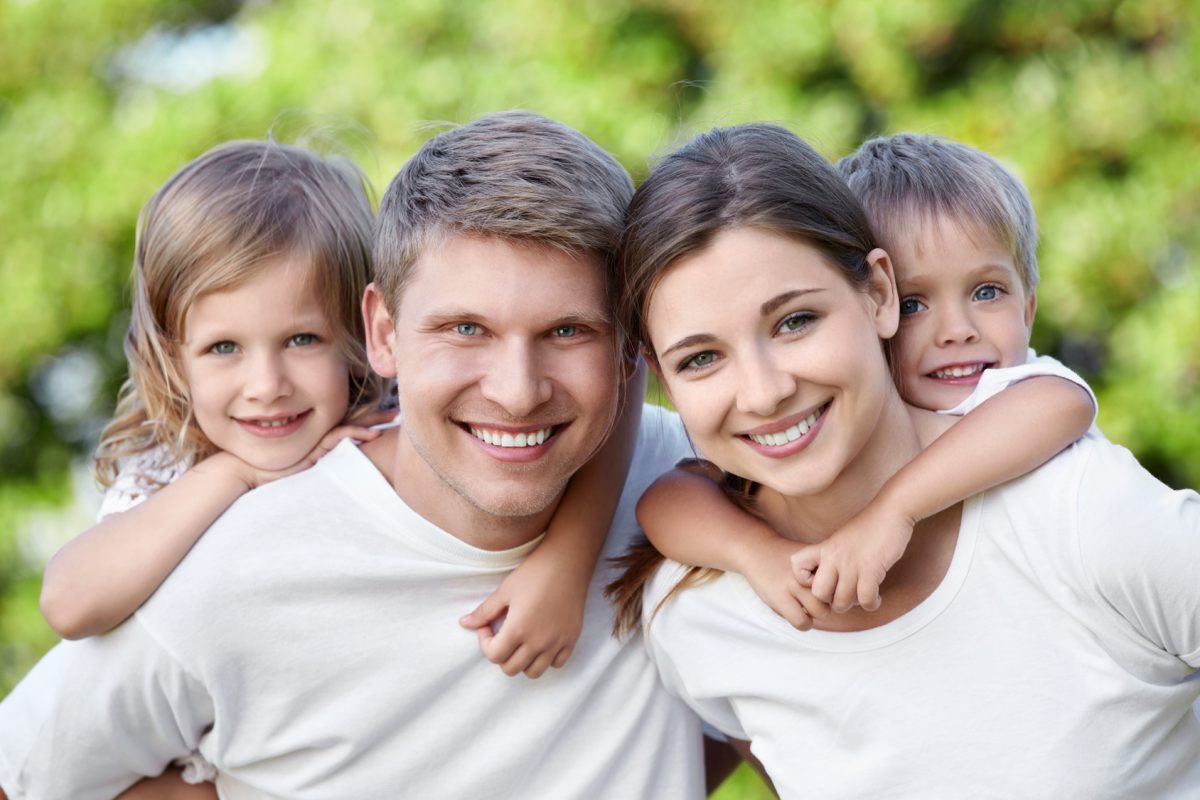 Идеи Ушинского
« Каков ребенок в игре, таким во многом он будет в работе, когда вырастет. 
«Игра есть свободная деятельность дитяти... В ней формируются все стороны души человеческой, его ум, его сердце, его воля»
Образовательные области ФГОС ДОСоциально коммуникативная
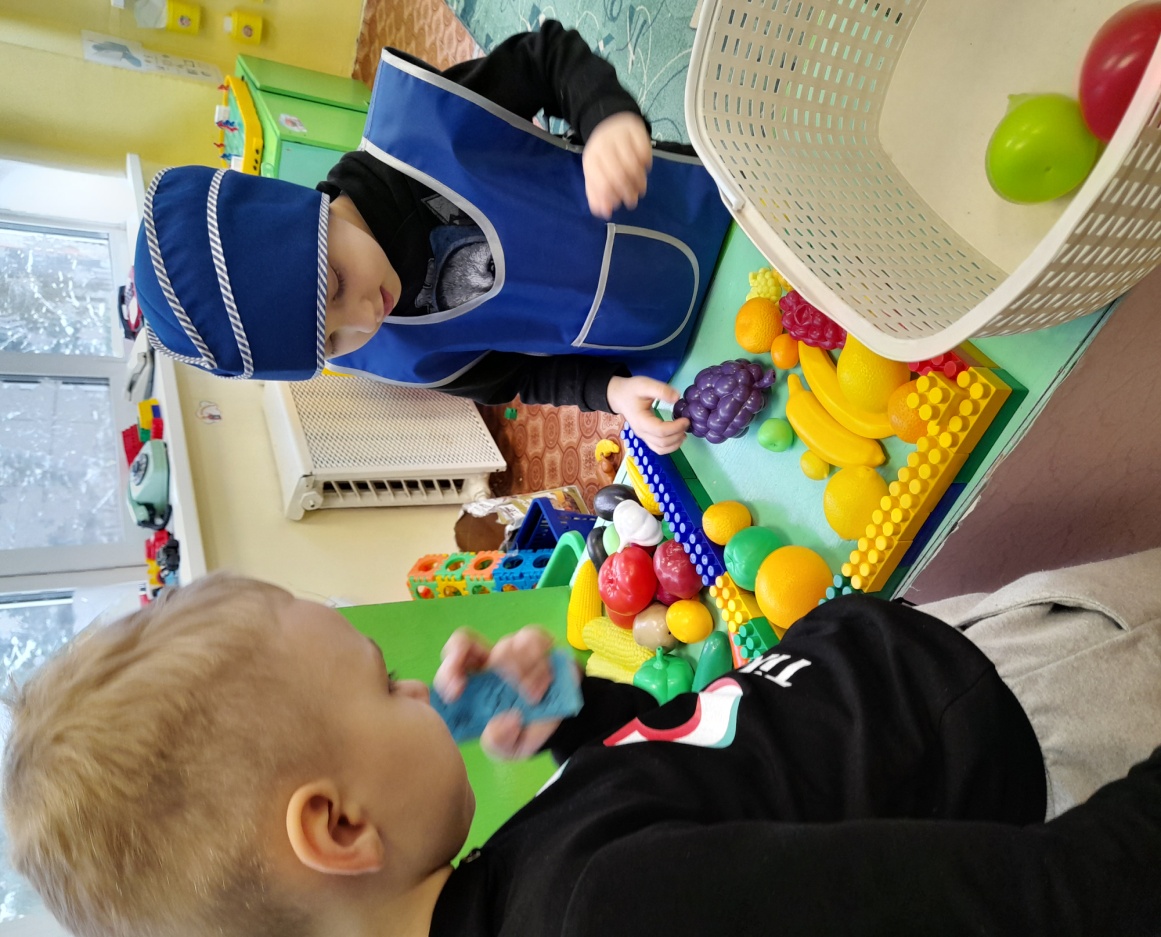 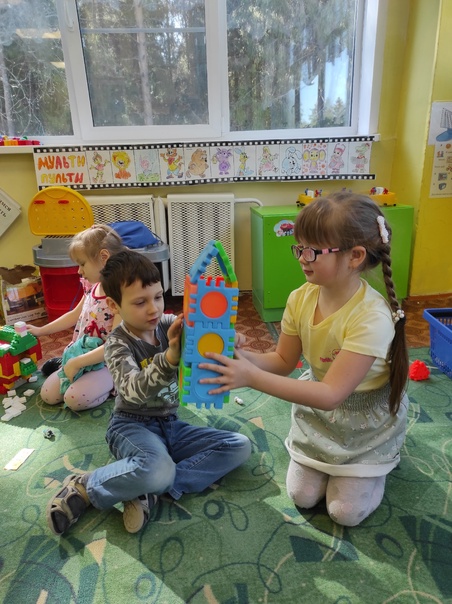 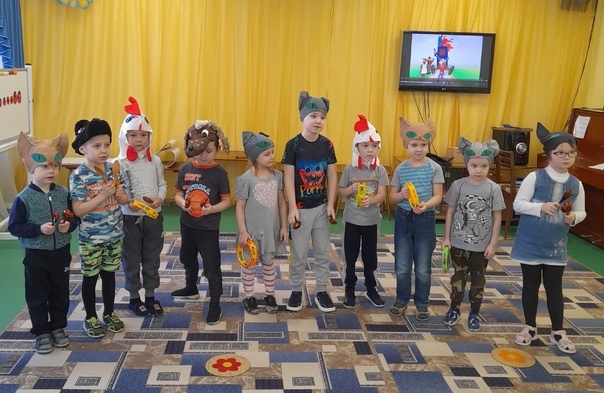 Идеи Ушинского
      К.Д.Ушинский придавал большое значение рассказыванию по картинкам, произведениям народного творчества:
 пословицам, прибауткам и загадкам.
Образовательные области ФГОС ДО
Речевое развитие
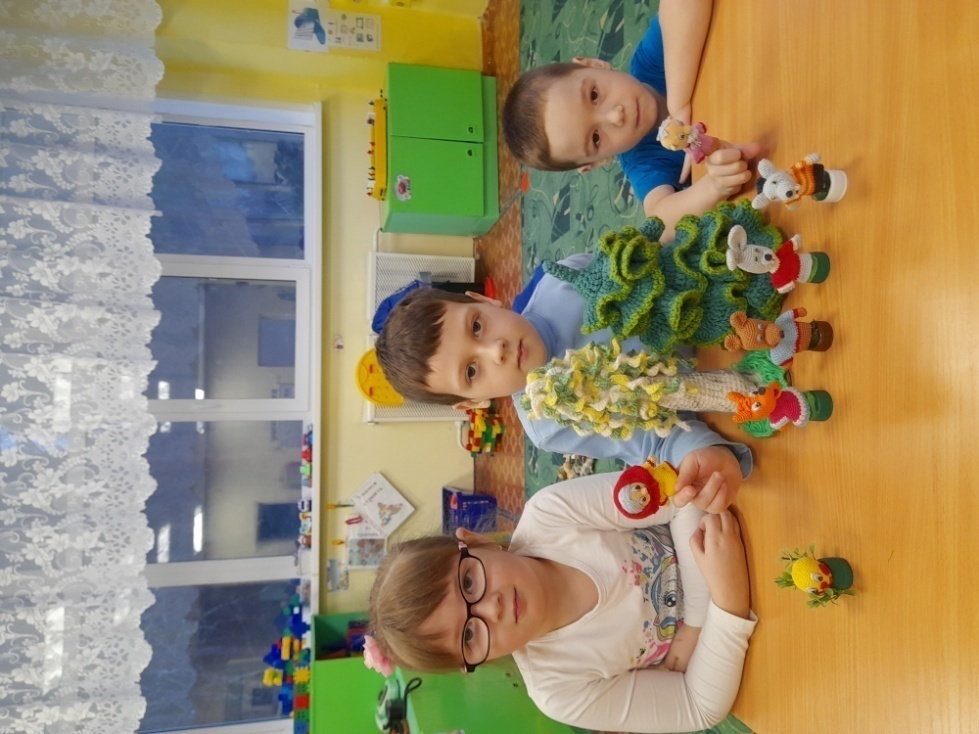 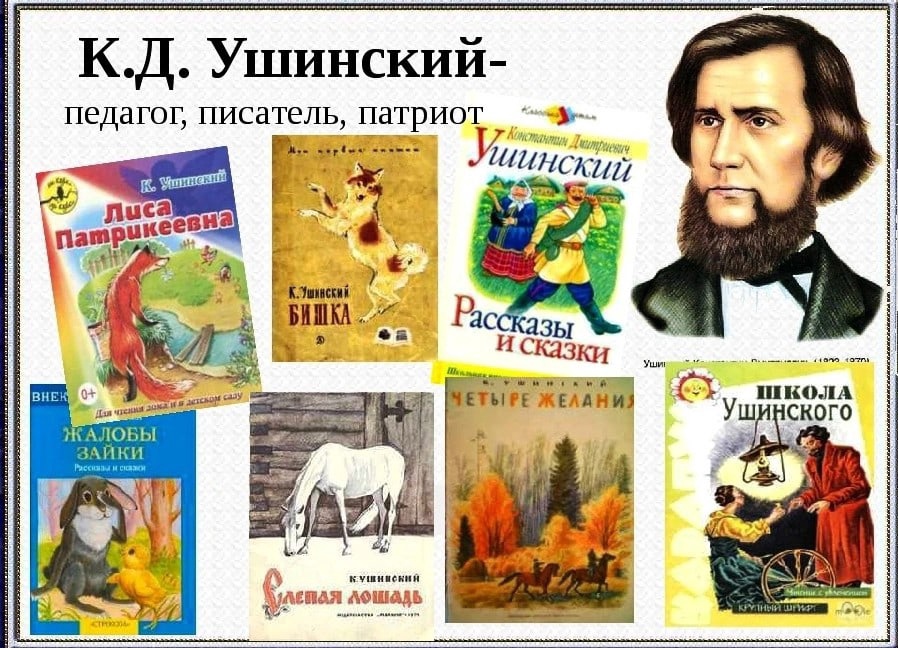 Идеи Ушинского
сократический метод 
«Сократ не навязывал своих мыслей слушателям, а обращал вопросами  внимание ребенка на сходство или различие тех представлений, которые уже были в его голове, но никогда не сходились вместе.
Образовательные области ФГОС ДО Познавательное развитие
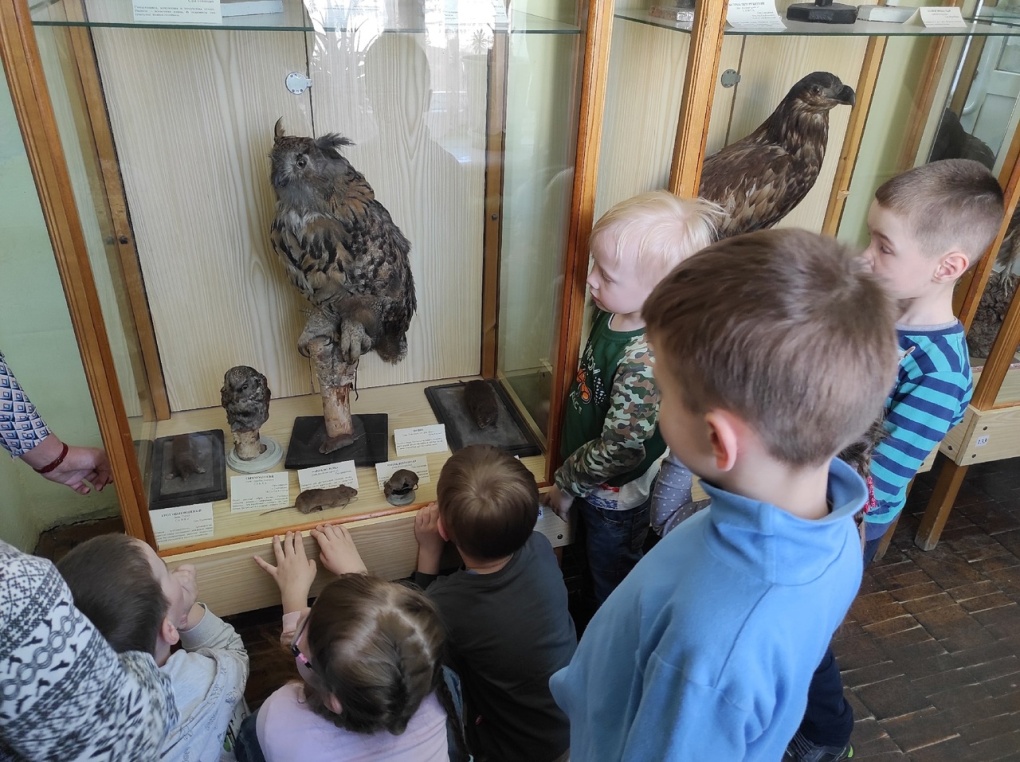 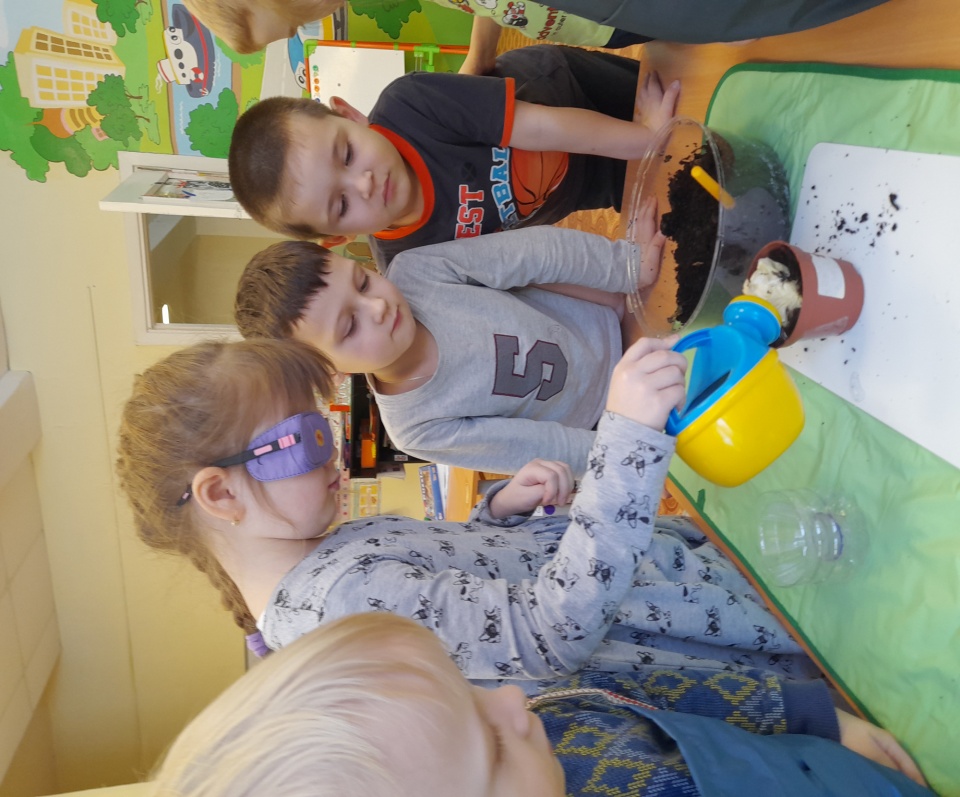 Образовательные области ФГОС ДО
Художественно-эстетическое развитие
Идеи Ушинского
           И К.Д.Ушинский высоко оценивал значение хорошего пения как одного из средств эстетического воспитания детей, в то же время освежающего их жизнь, помогающего объединить их в дружный коллектив.
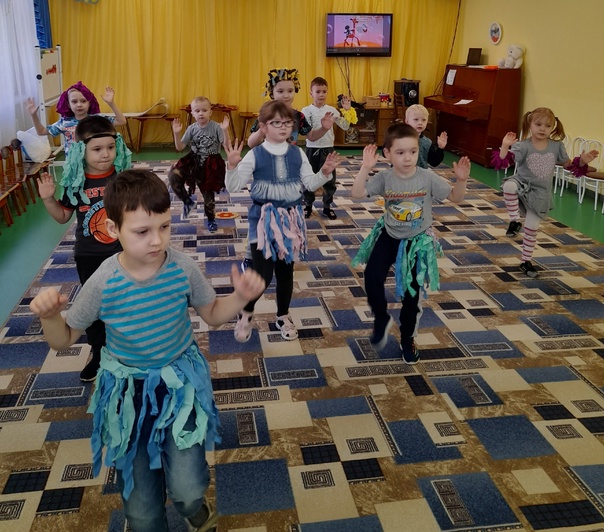 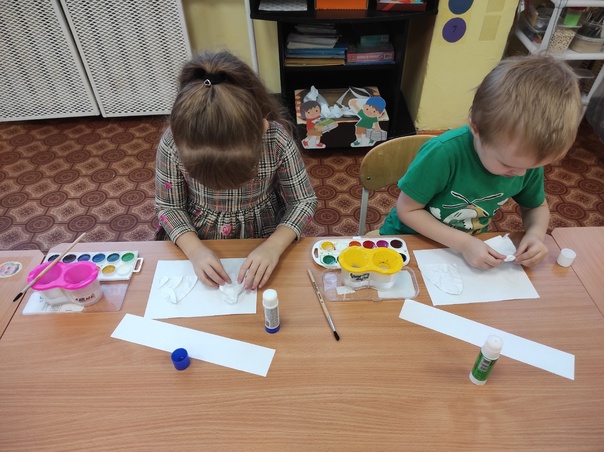 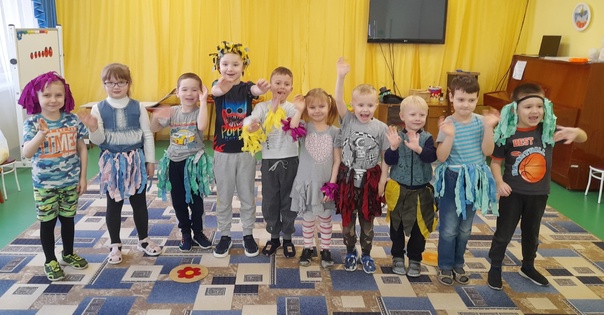 Образовательные области ФГОС ДО
   Физическое развитие
Идеи Ушинского
 К.Д.Ушинский уделял большое внимание  режиму детской деятельности, сохранению нервной системы ребенка, 
«смены умственных упражнений телесными, прогулок…»
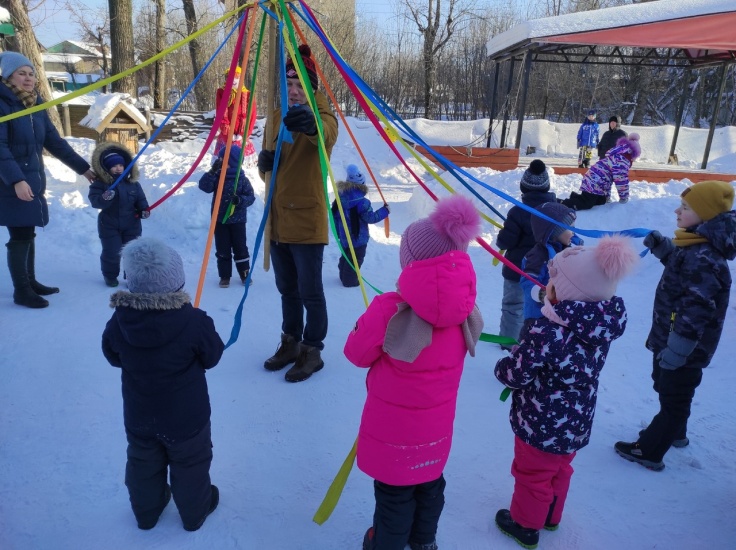 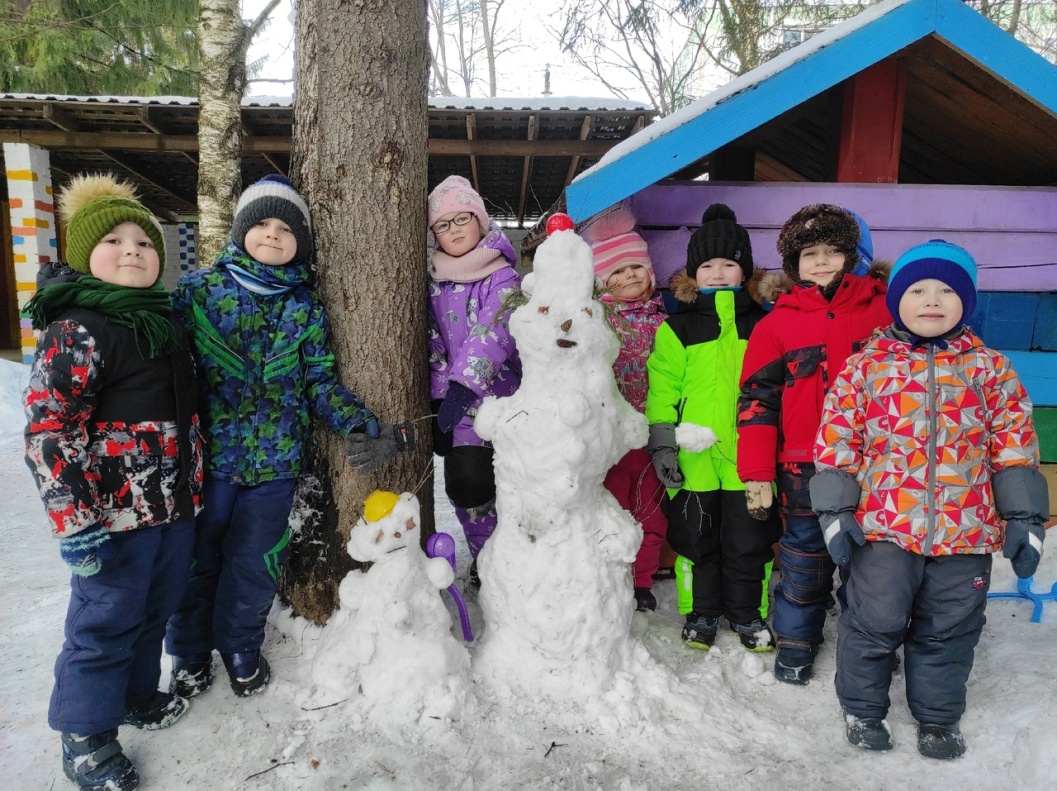 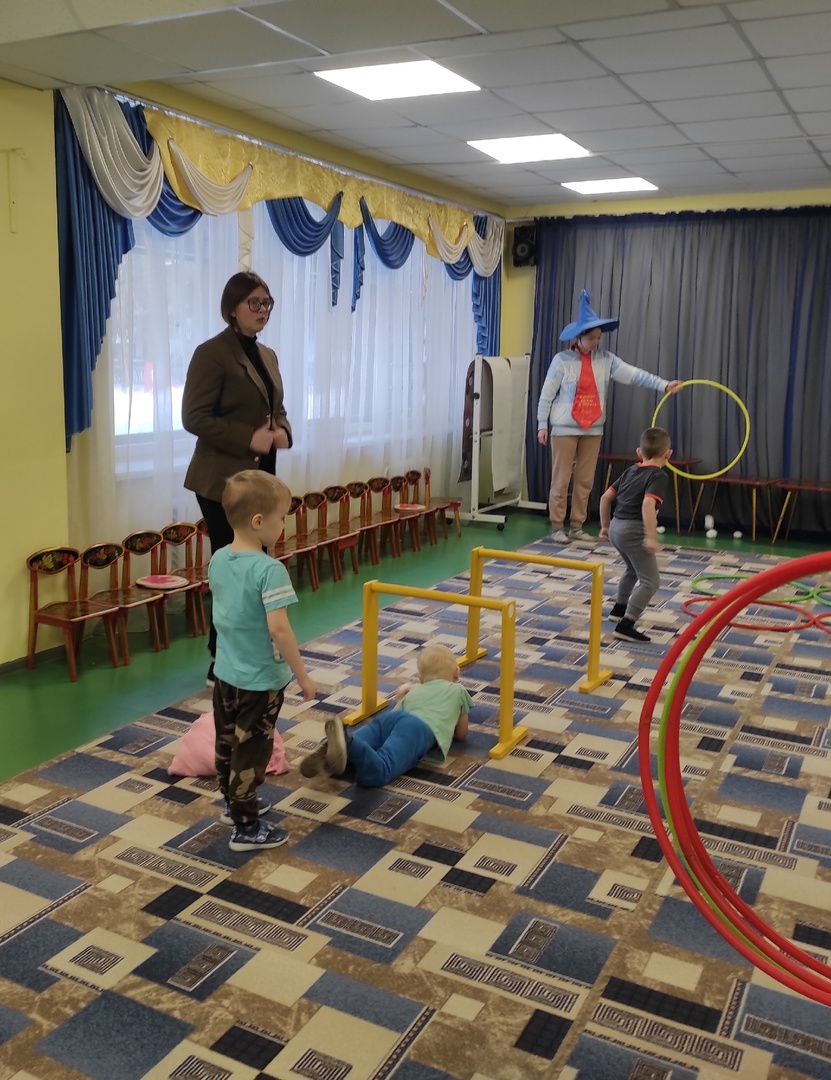 Константин Дмитриевич Ушинский – человек ХIХ века. Но мы видим, что его идеи отражаются в современном дошкольном образовании.